Modifications du Règlement d’exécution du PCT au 1er juillet 2020
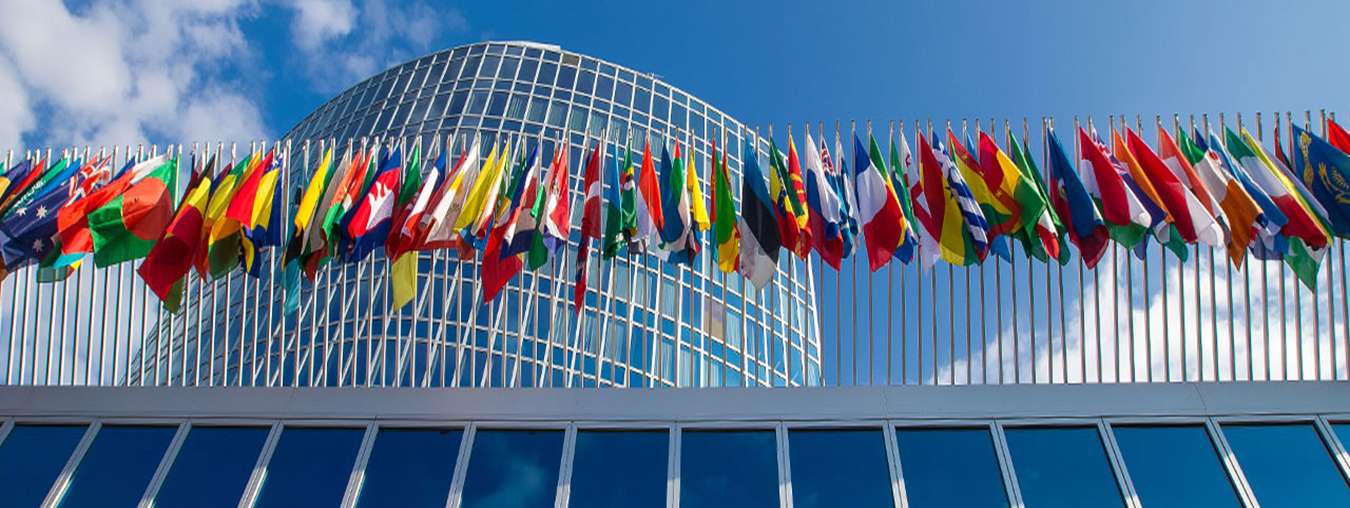 Webinaire 
Le 31 juillet 2020

Christine Bonvallet
Directrice, Division de la coopération internationale du PCT, OMPI 

Modératrice: Paola Conti-Lander
Coordonnatrice des évènements pour les utilisateurs du PCT, Division juridique et des relations avec les utilisateurs du PCT, OMPI
Modifications du Règlement d'exécution du PCT au 1er juillet 2020 - Aperçu
Incorporation par renvoi d'éléments et de parties indûment déposés
Règle 82quater (excuse de retard dans l'observation de délais du fait de l'indisponibilité de moyens de communication électronique autorisés au niveau de l'office)
Règle 26quater (correction ou adjonction d'indications visées à la règle 4.11) 
Transfert des taxes du PCT par l'intermédiaire du Bureau international
Documents supplémentaires liés au chapitre II disponibles sur PATENTSCOPE
Modifications du Règlement d'exécution du PCT au 1er juillet 2020 (1)
Modifications des règles 4, 12, 20, 48, 51bis, 55 et 82ter du règlement d'exécution du PCT et nouvelles règles 20.5bis et 40bis
Précision selon laquelle, en plus de l'incorporation d'éléments et de parties manquantes, dans le cas d'éléments ou de parties indûment déposés, l'élément correct ou la partie correcte peut également faire l'objet d'une incorporation par renvoi, si figurant dans une demande antérieure
Nouvelle base juridique pour les cas où l'incorporation par renvoi n'a pas abouti ou n'était pas applicable, en vue de remplacer un élément ou une partie indûment déposé par l'élément correct ou la partie correcte (avec une incidence sur la date de dépôt international)
S'applique à toute demande internationale dont la date de dépôt est le 1er juillet 2020 ou une date postérieure
≠
≠
Manquant(e)     indûment déposé(e)     complété(e)/corrigé(e)
√
?
P-Doc
√
√
X
P-Doc
X
√
X
Date de dépôt international postérieure
?
√
X
Options en cas de parties manquantes ou d'éléments ou de parties indûment déposés
Principales considérations en cas d'éléments ou de parties indûment déposés
Votre office récepteur accepte-t-il l'incorporation par renvoi d'éléments ou de parties indûment déposés ?
Dans la négative, serait-il acceptable que la demande soit transférée au Bureau international agissant en tant qu'office récepteur ?
Serait-ce acceptable si la date de dépôt international est modifiée ?
Pas de problème si la nouvelle date de dépôt international se situe encore dans la période de priorité
Si la nouvelle date de dépôt ne se situe pas dans la période de priorité, une demande de restauration du droit de priorité pourrait-elle aboutir ?
Serait-ce acceptable si les éléments ou les parties indûment déposés continuent de figurer dans la demande, et donc dans la publication internationale ?
Dans la négative, l'incorporation par renvoi devrait être évitée
En cas de correction, elles continueront de figurer dans le dossier du Bureau international, mais ne seront plus visibles sur PATENTSCOPE ; un retrait et un nouveau dépôt de la demande peuvent être envisagés
Implications en matière de taxes
Modifications du Règlement d'exécution du PCT au 1er juillet 2020 (2)
Accord de principe de l'Assemblée du PCT :
En adoptant la règle 20.5bis du règlement d'exécution du PCT, l'Assemblée est convenue que, en cas d'incorporation par renvoi d'un élément correct ou d'une partie correcte en vertu de la règle  20.5bis.d) du règlement d'exécution du PCT, l'administration chargée de la recherche internationale n'a pas à tenir compte d'un élément ou d'une partie indûment déposé qui continue de figurer dans la demande
En adoptant la règle 20.8.a-bis) du règlement d'exécution du PCT, l'Assemblée est convenue que, lorsqu'un office récepteur n'a pas été en mesure d'incorporer un élément correct ou une partie correcte étant donné qu'il a préalablement soumis une notification d'incompatibilité en vertu de cette règle, l'office récepteur concerné et le Bureau international doivent accepter d'appliquer la règle 19.4 du règlement d'exécution du PCT, avec l'autorisation du déposant
Lorsqu'un déposant n'a pas acquitté les taxes additionnelles après y avoir été invité (règle 40bis du règlement d'exécution du PCT) (lorsqu'il a été notifié à l'administration chargée de la recherche internationale qu'un élément correct ou une partie correcte remplace l'élément ou la partie indûment déposé ou est incorporé par renvoi seulement après qu'elle a commencé à établir le rapport de recherche internationale), l'administration chargée de la recherche internationale n'a pas à tenir compte de cet élément correct ou de cette partie correcte aux fins de la recherche             internationale
Modifications du Règlement d'exécution du PCT au 1er juillet 2020 (3)
Modifications de la règle 82quater
Permet à un office d'également excuser des retards dans l'observation de délais (du PCT) du fait de l'indisponibilité de moyens de communication électronique autorisés au niveau de cet office, notamment en cas d'interruptions de service imprévues ou de maintenance programmée
Ne s'applique pas à la période de priorité ni au délai pour l'ouverture de la phase nationale
S'applique à tout délai prévu dans le règlement d'exécution du PCT qui expire le 1er juillet 2020 ou à une date postérieure
Les offices qui prévoient cette mesure de sauvegarde en vertu de leur droit national/régional informeront le Bureau international :
de ces dispositions en général
de toute interruption de service survenue dans son système
Modifications du Règlement d'exécution du PCT au 1er juillet 2020 (4)
Nouvelle règle 26quater
Permet la correction ou l'adjonction d'indications visées à la règle 4.11 dans le formulaire de requête, à savoir des indications selon lesquelles le déposant souhaite que la demande PCT soit traitée dans un État désigné comme 
une demande de continuation ou de continuation-in-part d'une demande antérieure
une demande pour un brevet d'addition, un certificat d'addition, un certificat d'auteur d'invention additionnel ou un certificat d'utilité additionnel 
Les déposants pourront soumettre un avis de correction ou d'adjonction au Bureau international dans un délai de 16 mois à compter de la date de priorité
S'applique à toute demande internationale dont la date de dépôt est le          1er juillet 2020 ou une date postérieure
Modifications du Règlement d'exécution du PCT au 1er juillet 2020 (5)
Modification des règles 15, 16, 57 et 96 du règlement d'exécution du PCT
Permet expressément le transfert, via le Bureau international, des taxes perçues par un office au profit d'un autre office
S'applique à toute demande pour laquelle les taxes seront transférées par l'office percepteur le 1er juillet 2020 ou à une date postérieure
Modification des règles 71 et 94 du règlement d'exécution du PCT
Requiert de l'administration chargée de l'examen préliminaire international qu'elle transmette certains documents de son dossier au Bureau international, qui les met à la disposition du public au nom de l'office élu
S'applique à tout document reçu ou établi par l'administration chargée de l'examen préliminaire international le 1er juillet 2020 ou à une date postérieure
Toutefois, l'exécution de l'envoi de ces documents dépendra également de la date à laquelle l'administration chargée de l'examen préliminaire international sera techniquement prête à le faire
Information et formation sur le PCT
29 séquences vidéo sur des sujets relatifs au PCT, disponibles sur la chaîne Youtube de l'OMPI et sur le site Web du PCT de l'OMPI
Cours d'enseignement à distance sur le PCT disponible dans les 10 langues de publication du PCT, et un cours d'enseignement à distance avancé en préparation
Webinaires sur le PCT
actualités sur l'évolution des procédures PCT et les stratégies du PCT - webinaires précédents archivés et accessibles gratuitement
disponibles sur demande pour les sociétés ou les cabinets juridiques, par exemple, à des fins de formation ciblée sur l'utilisation du système ePCT 
Vidéoconférences et audioconférences également disponibles sur demande
Séminaires et séances de formation sur le PCT en présentiel : voir le calendrier des séminaires du PCT (http://www.wipo.int/pct/en/seminar/seminar.pdf) (en anglais)
Bulletin d'information mensuel (http://www.wipo.int/pct/en/newslett/) (en anglais)
Nombreuses autres ressources d'information sur le site Web du PCT (http://www.wipo.int/pct/en/)
Contactez-nous pour discuter des opportunités en matière de formation sur le PCT
Ressources/informations sur le PCT
Pour les questions d'ordre général sur le PCT, contacter le Service d'information du PCT :

	pct.infoline@wipo.int
	+41 22 338 83 38
	
Contacter l'intervenante :

	Christine.Bonvallet@wipo.int
	+41 22 338 70 67